Kinds Of Leadership
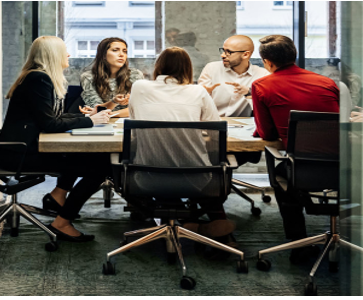 Introduction
Most professionals develop their own style of leadership based on factors like experience and personality, as well as the specific needs of a company and its organizational culture.
 Every leader is different, but there are eight leadership styles commonly used in the workplace.
At some point in your career, you may take on a leadership role. Whether you’re leading a meeting, project, team or an entire department, 
Hence, you might consider identifying with or adopting a defined leadership style.
Kinds of Leadership
TYPES OF LEADERSHIP SYLES…
1. Autocratic leadership style,
2. Bureaucratic leadership style,
3. Coaching leadership style,
4. Democratic leadership style,
5. Laissez-faire leadership style,
6. Pacesetter leadership style,
7. Servant leadership Style,
8. Visionary leadership style
SOME OF THE MOST COMMON LEADERSHIP STYLES! 
Following are the five sorts of leadership according to the Personnel Research Board at Ohio University.
The Bureaucrat 
The Autocrat
The Diplomat 
The Expert 
The Quarterback
Autocratic leaders typically have self-confidence and are self-motivated. 
They communicate clearly and consistently, are dependable and follow the rules. 
They value highly structured environments and are proponents of supervised work environments.
Autocratic leadership Style
Also called the “Authoritarian style of leadership,” this type of leader is someone who's focused primarily on results and team efficiency. 
Autocratic leaders often make decisions alone or with a small and trusted group and expect employees to do exactly what they’re asked.
Benefits & Demerits of Autocratic Styles…
BENEFITS: Autocratic leaders can promote productivity through delegation, provide clear and direct communication and reduce employee stress by making decisions quickly on their own.
DEMERITS: Autocratic leaders are often prone to high levels of stress because they feel responsible for everything, plus their lack of flexibility can lead to team resentment.
Servant Leadership Style,
Servant leaders motivate their teams and have excellent communication skills. 
You may find this leadership style a match for your own style if you tend to encourage collaboration and engagement among team members and if you are  committed to growing your team professionally, etc.
Servant leaders live by a people-first mindset and believe that when team members feel personally and professionally fulfilled, they’re more effective and more likely to regularly produce great work.
 Because of their emphasis on employee satisfaction and collaboration, they tend to achieve higher levels of respect.
Benefits & Demerits of Autocratic Styles…
BENEFITS: Servant leaders have the capacity to boost employee loyalty and productivity, improve employee development and decision-making, cultivate trust and create future leaders
CHALLENGES: Servant leaders can become burnt out as they often put the needs of their team above their own.
 They may have a hard time being authoritative when they need to be.
Democratic Leadership Style…
Democratic leaders value group discussions and provide all information to the team when making decisions. 
They promote a work environment where everyone shares their ideas and are characteristically rational and flexible.
The democratic style (aka the "participative style") is a combination of the autocratic and laissez-faire types of leaders. 
A democratic leader asks their team members for input and considers feedback from the team before they make a decision. 
Because team members feel their contributions matter, a democratic leadership style is often credited with fostering higher levels of employee engagement and workplace satisfaction.
Benefits & Demerits of Democratic  Styles…
CHALLENGES: This leadership style has the potential to be inefficient and costly as it takes time to organize group discussions, obtain ideas/feedback, discuss possible outcomes and communicate decisions. 
It also can add social pressure to members of the team who don’t like sharing ideas in group settings.
BENEFITS: Working under the democratic leadership style, employees can feel empowered, valued and unified. It has the power to boost retention and morale. 
It also requires less managerial oversight, as employees are typically part of decision-making processes and know what they need to do.